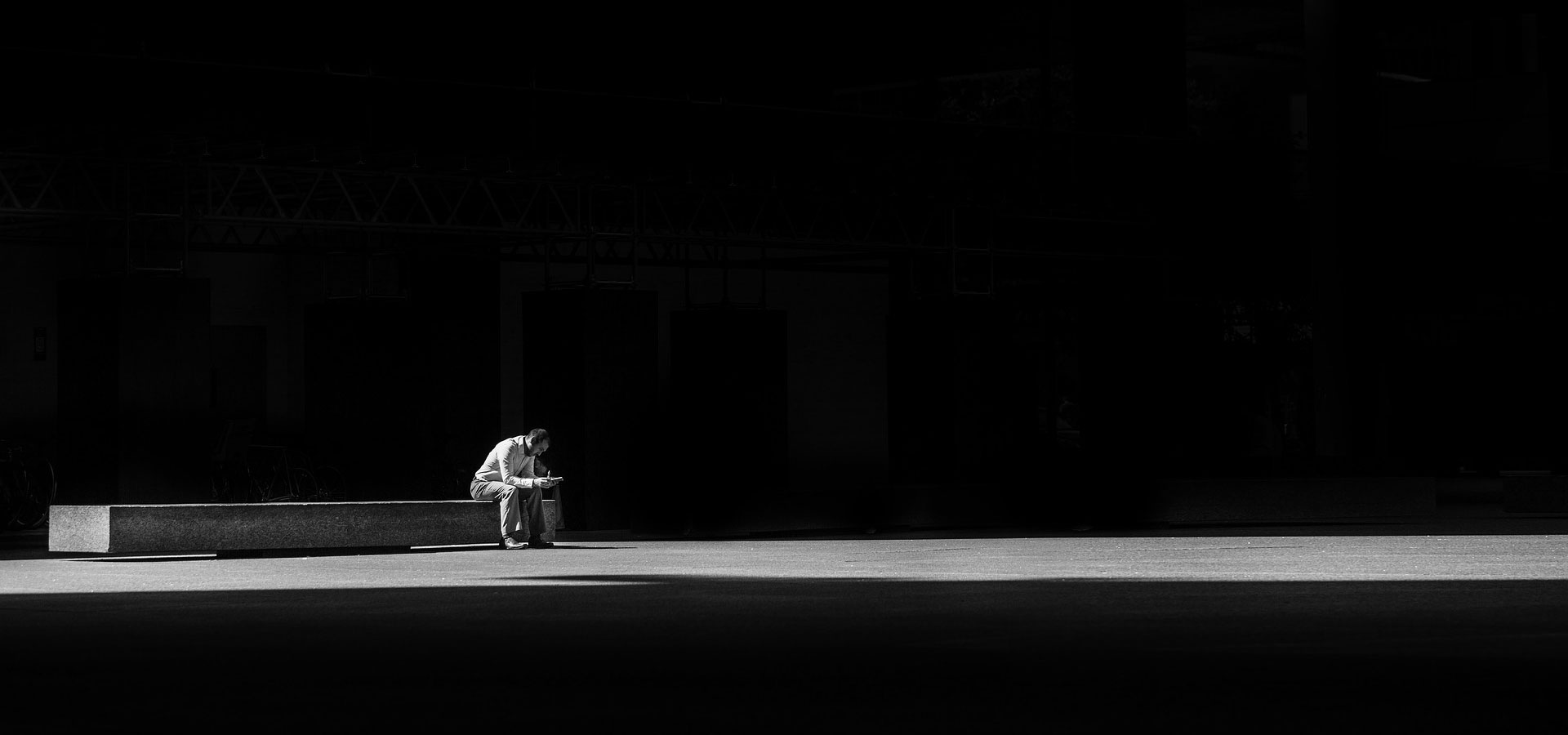 INCREDULIDADE
Aula 05 – Cobiça
VERGONHA INPROPRIADA
COBIÇA
ANSIEDADE
IMPACIÊNCIA
ORGULHO
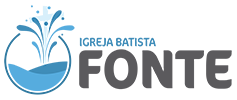 EBA – Escola Bíblica de Adultos
2023
Conservem-se livres do amor ao dinheiro e contentem-se com o que vocês têm, porque Deus mesmo disse: “Nunca o deixarei, nunca o abandonarei” . Podemos, pois, dizer com confiança: “O Senhor é o meu ajudador, não temerei. O que me podem fazer os homens?
Hebreus 13:5-6
De fato, a piedade com contentamento é grande fonte de lucro,
1 Timóteo 6:6
Não estou dizendo isso porque esteja necessitado, pois aprendi a adaptar-me a toda e qualquer circunstância. Sei o que é passar necessidade e sei o que é ter fartura. Aprendi o segredo de viver contente em toda e qualquer situação, seja bem alimentado, seja com fome, tendo muito, ou passando necessidade. Tudo posso naquele que me fortalece.
Filipenses 4:11-13
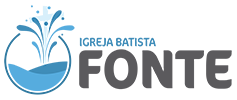 Segui a paz com todos e a santificação, sem a qual ninguém verá o Senhor,
Hebreus 12:14
Aquele, porém, que perseverar até o fim, esse será salvo. 
Mateus 24:13
Porque, se viverdes segundo a carne, caminhais para a morte; mas, se, pelo Espírito, mortificardes os feitos do corpo, certamente, vivereis.
Romanos 8:13
Então, lhes direi explicitamente: nunca vos conheci. Apartai-vos de mim, os que praticais a iniquidade.
Mateus 7:23
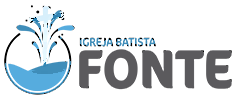 Se alguém fala, faça-o como quem transmite a palavra de Deus. Se alguém serve, faça-o com a força que Deus provê, de forma que em todas as coisas Deus seja glorificado mediante Jesus Cristo, a quem sejam a glória e o poder para todo o sempre. Amém.
1 Pedro 4:11
Portanto, eu me glorio em Cristo Jesus, em meu serviço a Deus. Não me atrevo a falar de nada, exceto daquilo que Cristo realizou por meu intermédio em palavra e em ação, a fim de levar os gentios a obedecerem a Deus,
Romanos 15:17-18
Mas, pela graça de Deus, sou o que sou, e sua graça para comigo não foi inútil; antes, trabalhei mais do que todos eles; contudo, não eu, mas a graça de Deus comigo.
1 Coríntios 15:10
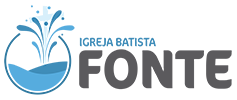 COBIÇA
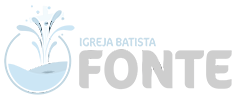 COBIÇA
Não cobiçarás a casa do teu próximo. Não cobiçarás a mulher do teu próximo, nem seus servos ou servas, nem seu boi ou jumento, nem coisa alguma que lhe pertença”.


Êxodo 20:17
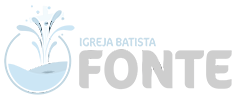 COBIÇA
Se alguém ensina falsas doutrinas e não concorda com a sã doutrina de nosso Senhor Jesus Cristo e com o ensino que é segundo a piedade, é orgulhoso e nada entende. Esse tal mostra um interesse doentio por controvérsias e contendas acerca de palavras, que resultam em inveja, brigas, difamações, suspeitas malignas e atritos constantes entre aqueles que têm a mente corrompida e que são privados da verdade, os quais pensam que a piedade é fonte de lucro. De fato, a piedade com contentamento é grande fonte de lucro, pois nada trouxemos para este mundo e dele nada podemos levar; por isso, tendo o que comer e com que vestir-nos, estejamos com isso satisfeitos. Os que querem ficar ricos caem em tentação, em armadilhas e em muitos desejos descontrolados e nocivos, que levam os homens a mergulharem na ruína e na destruição, pois o amor ao dinheiro é a raiz de todos os males. Algumas pessoas, por cobiçarem o dinheiro, desviaram-se da fé e se atormentaram com muitos sofrimentos.
1 Timóteo 6:3-10
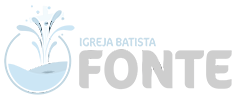 OPOSTO DA COBIÇA
De fato, a piedade com contentamento é grande fonte de lucro,
1 Timóteo 6:6
DEUS
Portanto, matem os desejos deste mundo que agem em vocês, isto é, a imoralidade sexual, a indecência, as paixões más, os maus desejos e a cobiça, porque a cobiça é um tipo de idolatria.
Colossenses 3:5
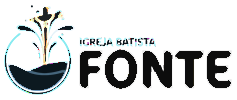 Não terás outros deuses além de mim. Não farás para ti nenhum ídolo, nenhuma imagem de qualquer coisa no céu, na terra, ou nas águas debaixo da terra. Não te prostrarás diante deles nem lhes prestarás culto, porque eu, o Senhor , o teu Deus, sou Deus zeloso, que castigo os filhos pelos pecados de seus pais até a terceira e quarta geração daqueles que me desprezam, 
Êxodo 20:3-5
IDOLATRIA
Não cobiçarás a casa do teu próximo. Não cobiçarás a mulher do teu próximo, nem seus servos ou servas, nem seu boi ou jumento, nem coisa alguma que lhe pertença”.
Êxodo 20:17
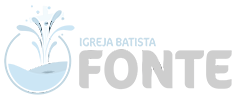 COBIÇA
pois o amor ao dinheiro é a raiz de todos os males. Algumas pessoas, por cobiçarem o dinheiro, desviaram-se da fé e se atormentaram com muitos sofrimentos. Você, porém, homem de Deus, fuja de tudo isso e busque a justiça, a piedade, a fé, o amor, a perseverança e a mansidão. Combata o bom combate da fé. Tome posse da vida eterna, para a qual você foi chamado e fez a boa confissão na presença de muitas testemunhas.
1 Timóteo 6:10-12
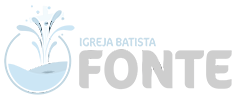 Então Jesus declarou: “Eu sou o pão da vida. Aquele que vem a mim nunca terá fome; aquele que crê em mim nunca terá sede.
João 6:35
Quem ama o dinheiro jamais terá o suficiente; quem ama as riquezas jamais ficará satisfeito com os seus rendimentos. Isso também não faz sentido.
Eclesiastes 5:10
PLENA SATISFAÇÃO
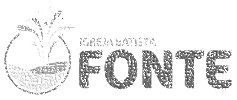 E disse-lhes: Acautelai-vos e guardai-vos da avareza, porque a vida de qualquer não consiste na abundância do que possui.
Lucas 12:15
VISÃO SECULAR
De fato, a piedade com contentamento é grande fonte de lucro, pois nada trouxemos para este mundo e dele nada podemos levar; por isso, tendo o que comer e com que vestir-nos, estejamos com isso satisfeitos. Os que querem ficar ricos caem em tentação, em armadilhas e em muitos desejos descontrolados e nocivos, que levam os homens a mergulharem na ruína e na destruição,
1 Timóteo 6:6-9
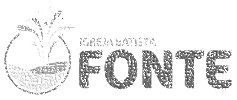 CONTENTAMENTO
Alegro-me grandemente no Senhor, porque finalmente vocês renovaram o seu interesse por mim. De fato, vocês já se interessavam, mas não tinham oportunidade para demonstrá-lo. Não estou dizendo isso porque esteja necessitado, pois aprendi a adaptar-me a toda e qualquer circunstância. Sei o que é passar necessidade e sei o que é ter fartura. Aprendi o segredo de viver contente em toda e qualquer situação, seja bem alimentado, seja com fome, tendo muito, ou passando necessidade. Tudo posso naquele que me fortalece.
Filipenses 4:10-13
Alegrem-se sempre no Senhor. Novamente direi: Alegrem-se! Seja a amabilidade de vocês conhecida por todos. Perto está o Senhor. Não andem ansiosos por coisa alguma, mas em tudo, pela oração e súplicas, e com ação de graças, apresentem seus pedidos a Deus. E a paz de Deus, que excede todo o entendimento, guardará o coração e a mente de vocês em Cristo Jesus.
Filipenses 4:4-7
O meu Deus suprirá todas as necessidades de vocês, de acordo com as suas gloriosas riquezas em Cristo Jesus. A nosso Deus e Pai seja a glória para todo o sempre. Amém. Filipenses 4:19-20
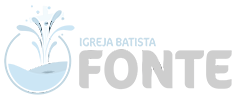 Certo dia Acabe disse a Nabote: — Dê-me a sua plantação de uvas. Ela fica perto do meu palácio, e eu quero aproveitar o terreno para fazer uma horta. Em troca, eu lhe darei uma plantação de uvas melhor do que a sua ou, se você preferir, eu pagarei um preço justo por ela.
1Reis 21:2
Quando a mulher viu que a árvore parecia agradável ao paladar, era atraente aos olhos e, além disso, desejável para dela se obter discernimento, tomou do seu fruto, comeu-o e o deu a seu marido, que comeu também.
Gênesis 3:6
Uma tarde Davi se levantou, depois de ter dormido um pouco, e foi passear no terraço do palácio. Dali viu uma mulher muito bonita tomando banho. Aí ele mandou que descobrissem quem era aquela mulher e soube que era Bate-Seba, filha de Eliã e esposa de Urias, o heteu. Então Davi mandou que alguns mensageiros fossem buscá-la. Eles a trouxeram, e Davi teve relações com ela. Bate-Seba tinha justamente terminado o seu ritual mensal de purificação . Ela voltou para casa 
2Samuel 11:2-4
Olhou então Ló e viu todo o vale do Jordão, todo ele bem irrigado, até Zoar; era como o jardim do Senhor , como a terra do Egito. Isto se deu antes de o Senhor destruir Sodoma e Gomorra. Ló escolheu todo o vale do Jordão e partiu em direção ao leste. Assim os dois se separaram: Abrão ficou na terra de Canaã, mas Ló mudou seu acampamento para um lugar próximo a Sodoma, entre as cidades do vale. Ora, os homens de Sodoma eram extremamente perversos e pecadores contra o Senhor .
Gênesis 13:10-13
Acã respondeu: “É verdade que pequei contra o Senhor , o Deus de Israel. O que fiz foi o seguinte: quando vi entre os despojos uma bela capa feita na Babilônia , dois quilos e quatrocentos gramas de prata e uma barra de ouro de seiscentos gramas , eu os cobicei e me apossei deles. Estão escondidos no chão da minha tenda, com a prata por baixo”.
Josué 7:20-21
Os fariseus, que eram avarentos, ouviam tudo isto e o ridiculizavam. 
Lucas 16:14
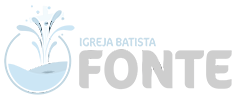 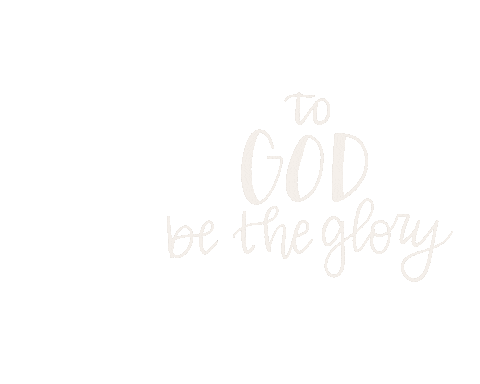 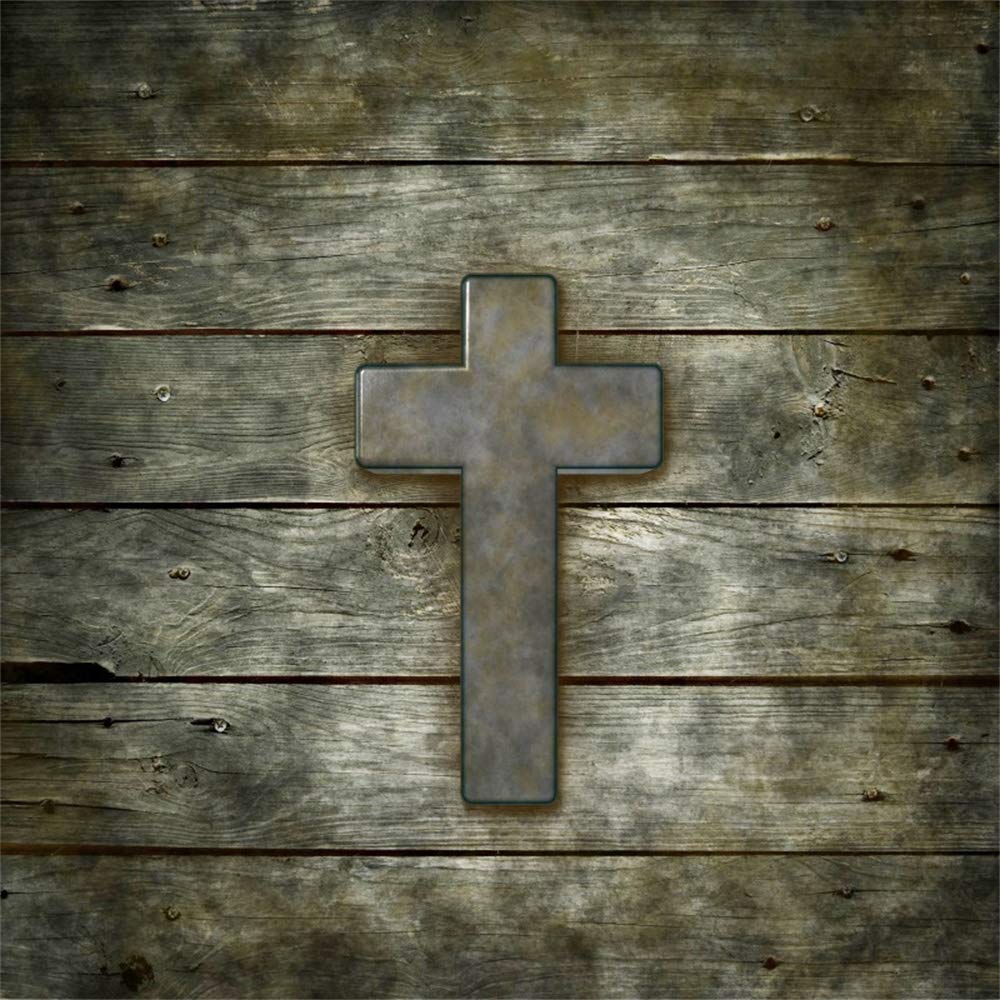 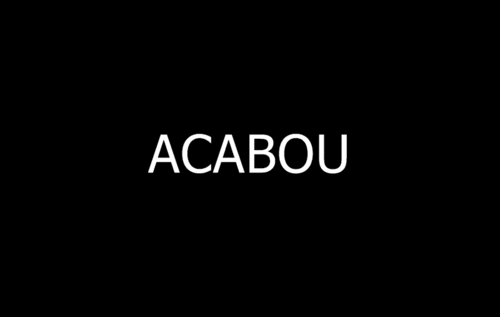 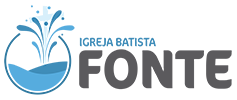